This document is property of PT Bank CIMB Niaga Tbk and contains propietary information. Every person/entity does not allow to disclose any information contained in this document either in part or in whole by any means without the written consent of PT Bank CIMB Niaga Tbk. Any violation will impact on applicable law.
Virtual AccountPembayaran Tagihan Penghuni
Universitas Negri Malang (UM)
This document is property of PT Bank CIMB Niaga Tbk and contains propietary information. Every person/entity does not allow to disclose any information contained in this document either in part or in whole by any means without the written consent of PT Bank CIMB Niaga Tbk. Any violation will impact on applicable law. All other trademarks are the property of their owner, all rights reserved
Saluran Pembayaran Untuk Pembayaran UKT Mahasiswa Lama
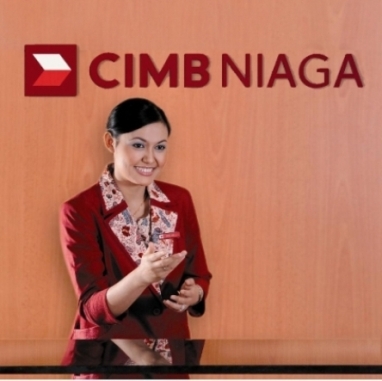 Pembayaran dapat dilakukan melalui:
Seluruh jaringan ATM CIMB Niaga
Internet Banking dan Mobile Bangking CIMB NIAGA (CIMB Clicks / G0 Mobile)
Seluruh bank jaringan ATM Bersama/Prima sistem online real-time (menggunakan kode ‘022’-CIMB Niaga)
Melalui Internet Banking Bank Lain dengan Menu Transfer real-time online
Pembayaran harus sesuai dengan jumlah tagihan
5949 + NIM
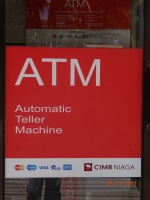 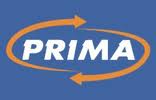 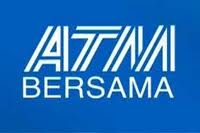 3
Saluran Pembayaran Untuk Pembayaran UKT Calon Mahasiswa Baru
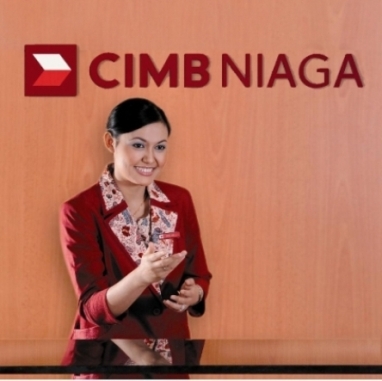 Pembayaran dapat dilakukan melalui:
Seluruh jaringan ATM CIMB Niaga
Internet Banking dan Mobile Bangking CIMB NIAGA (CIMB Clicks / G0 Mobile)
Seluruh bank jaringan ATM Bersama/Prima sistem online real-time (menggunakan kode ‘022’-CIMB Niaga)
Melalui Internet Banking Bank Lain dengan Menu Transfer real-time online
Pembayaran harus sesuai dengan jumlah tagihan
5949 + Nomor Pendaftaran/Nomor Peserta
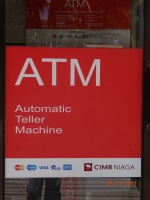 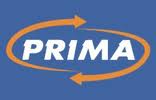 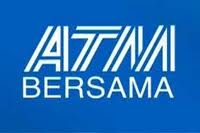 4
Saluran Pembayaran Untuk Pembelian PIN Pendaftaran
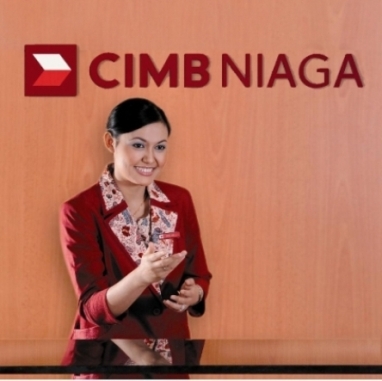 Pembayaran dapat dilakukan melalui:
Seluruh jaringan ATM CIMB Niaga
Internet Banking dan Mobile Bangking CIMB NIAGA (CIMB Clicks / G0 Mobile)
Seluruh bank jaringan ATM Bersama/Prima sistem online real-time (menggunakan kode ‘022’-CIMB Niaga)
Melalui Internet Banking Bank Lain dengan Menu Transfer real-time online
Pembayaran harus sesuai dengan jumlah tagihan
5949 + Nomor Identitas (15 digit NIK)
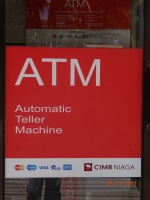 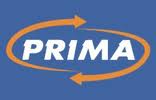 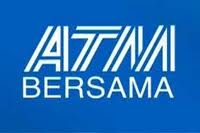 5
Saluran Pembayaran
ATM CIMB NIAGA
BANK CIMB NIAGA
CIMBCLICKS / INTERNET BANKING
MOBILE BANKING / GO MOBILE
ONLINE
NON BANK CIMB NIAGA
JARINGAN ATM BERSAMA/ATM PRIMA
ATM
INTERNET BANKING
6
Antar Rekening pribadi / Rekening Ponsel Sendiri
Isi Ulang Prabayar
Tarik Tunai
Antar rekening CIMB Niaga / Rekening Ponsel Lain
eBanking
Informasi Rekening
Pembayaran
Rekening Bank Lain
Transaksi Lain
Tranfer
Menu Utama
Silahkan masukkan nominal transaksi Anda
Minimal Rp. 10.000/transaksi
RP 	10.000
Rekening Ponsel Lain
OK
Koreksi
Menu Utama
Tahapan Pembayaran – ATM CIMB Niaga
1
2
4
3
Rekening CIMB Niaga Lain
Menu Utama
7
Masukkan Nomor referensi (opsional)
Konfirmasi Tranfer :
Dari rek. 	: 700757120900
Ke rek.	: 5949123456789101
Nama	: UM PENDF. MHS BARU
Jumlah	: RP.	10,000.00
No ref.	: 123456789101
5949123456789101
Proses
Koreksi
OK
Menu Utama
Batal
Tahapan Pembayaran – ATM CIMB Niaga
5
6
8
100,000
INFORMASI SALDO
500,000
PEMBAYARAN
200,000
PENARIKAN TUNAI
1,000,000
GANTI PIN
DAFTAR E-BANKING
VOUCHER ISI ULANG
TRANSAKSI LAINNYA
PEMBELIAN
SILAKAN MEMASUKKAN
KODE SANDI BANK (3 DIGIT)
022
KE REK BCA
KE REK BANK LAIN
BENAR
KE REK BCA VIRTUAL ACCOUNT
SALAH
UNTUK MEMBATALKAN TRANSAKSI TEKAN ‘CANCEL’
Tahapan Pembayaran – ATM BCA
1
2
Transfer melalui ATM Bersama/Prima
SILAHKAN MEMILIH TRANSAKSI
UNTUK MEMBATALKAN TRANSAKSI TEKAN ‘CANCEL’
TRANSAKSI TUNAI INI TIDAK MENGELUARKAN STRUK SILAKAN MEMILIH JUMLAH UANG
 UNTUK MEMBATALKAN TRANSAKSI TEKAN ‘CANCEL’
Informasi Kode Bank
TRANSFER
1,250,000
INFORMASI KURS
300,000
3
4
SILAHKAN MEMILIH TRANSAKSI
UNTUK MEMBATALKAN TRANSAKSI TEKAN ‘CANCEL’
DAFTAR SANDI BANK
9
BENAR
SALAH
Untuk membatalkan Transaksi Tekan ‘CANCEL’
Transfer
Nomor Rekening yang dituju
Bank 	: CIMB Niaga
5949123456789101
No. Rekening	: 5949123456789101
Nama 	: UM PENDF. MHS BARU
Jumlah	: Rp.     	10.000
Benar
Salah
BENAR
Untuk membatalkan transaksi Tekan ‘CANCEL’
SALAH
Tahapan Pembayaran – ATM BCA (Lanjutan)
5
6
Silakan memasukkan Jumlah yang ingin ditransfer
Silakan Memasukkan
Min RP 50,000
Rp. 10.000
7
Kode Sandi Bank : 022
Saldo Anda akan Berkurang dan 
Berpindah ke Rekening Penerima
10
Tarik Tunai
Informasi Rekening
Transfer Bank Lain
Transfer melalui ATM Bersama/Prima
Transfer melalui ATM Bersama/Prima
Masukkan nominal transfer
Masukkan kode bank & no rekening tujuan
Masukkan nomor referensi
Rp. 10.000
0225949123456789101
____________________________
Proses
Proses
Proses
Koreksi
Koreksi
Koreksi
Menu Utama
Menu Utama
Menu Utama
Tahapan Pembayaran – ATM Bersama/Prima
1
2
Transfer melalui ATM Bersama/Prima
Informasi Kode Bank
Pemindahbukuan
3
4
11
Pilih sumber rekening
Transfer ATM Bersama/Prima
___________________________
Bank Tujuan	: CIMB Niaga
Rekening Tuju	: 5949123456789101
Tabungan
Nama Tujuan	: UM PENDF. MHS BARU
Jumlah	: Rp.     	10.000
Ref. No	:
Giro
Proses
Kartu Kredit
Batal
Tahapan Pembayaran – ATM Bersama/Prima (Lanjutan)
5
6
Pembebanan biaya sesuai dengan kebijakan Bank pemilik ATM
12
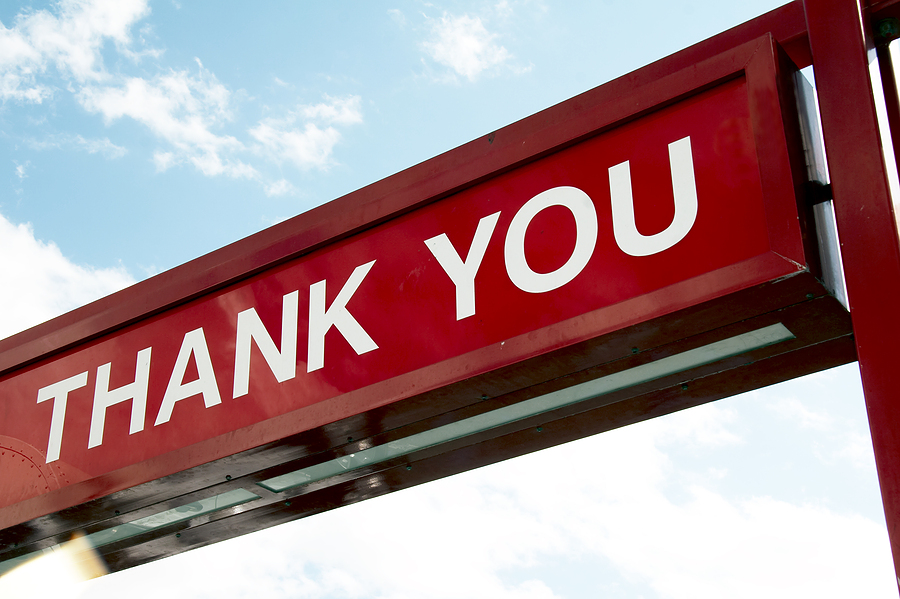 Call Support
14042
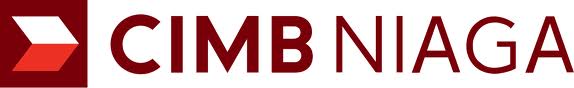 13